Лекция 4
ВНЕДОМЕННАЯ ОБРАБОТКА ЖИДКОГО ЧУГУНА
1. РЕГУЛИРОВАНИЕ СОСТАВА ЧУГУНОВ
В доменных печах выплавляют литей­ный и передельный чугуны, а также ферросплавы. При использовании же­лезных руд, содержащих такие ценные примеси, как ванадий, марганец, хром, никель, титан и др., получают чугун с повышенным (против обычного) со­держанием этих компонентов. Разра­ботаны специальные технологии для рационального использования получа­емых при этом природнолегированных чугунов. Основная доля в выплавке приходится на передельный чугун, пред­назначенный для передела в сталь. Сре­ди используемых в сталеплавильном производстве чугунов в зависимости от сталеплавильного агрегата, от хими­ческого состава различают соответ­ствующие марки, например чугун кок­совый, мартеновский Ml или М2, чу­гун высококачественный древесно-угольный ПВД1 или ПВД2, бессеме­ровский (много кремния), томасовский (много фосфора) и т. д.
В свое время были разработаны государственные стандарты, определяв­шие составы чугунов. Обоснованием этих составов служили дальнейшее ра­циональное использование чугуна и имеющееся в то время сталеплавиль­ное оборудование, а также техноло­гии. Например, в чугуне марки Ml должно содержаться 0,75—1,25 % Si, в чугуне марки М2 — до 0,75 % Si. В за­висимости от содержания марганца чугуны делятся на группы (<1,00 % Мп, 1,01 % Мп и т.д.), в зависимости от содержания фосфора — на классы (<0,15 % Р, <0,20 % Р, <0,30 % и т.д.), в зависимости от содержания серы — на категории (в обычных чугунах в за­висимости от категории содержится <0,03 % S, <0,05 % S, <0,07 % S, в высо­кокачественных чугунах —<0,015 % S, <0,020 % S или <0,025 % S и т. д.) и т. п. В последние годы ситуация изме­нилась: наряду с разнохарактерными требованиями сталеплавильщиков (в зависимости от конкретных условий передела, марочного состава выплав­ляемых сталей и т. п.) современное металлургическое производство те­перь располагает апробированными методами внедоменной (на пути от до­менного цеха к сталеплавильному) об­работки жидкого чугуна. Данные ме­тоды обеспечивают поставку в каждом конкретном случае чугуна именно та­кого состава, который требуется для данного сталеплавильного цеха.
Целями внедоменной (внепечной) обработки чугуна являются его десульфурация, дефосфорация и обескремнивание. В отдельных случаях осуществляется дополнительный по­догрев чугуна.
2. ВНЕДОМЕННАЯ ДЕСУЛЬФУРАЦИЯ ЧУГУНА
В качестве реагентов-десульфураторов при внепечной обработке чугуна ис­пользуют магний (в виде чистого маг­ния, смеси извести и магния, кусков кокса, пропитанных магнием, в виде гранул магния, покрытых солевыми покрытиями и др.), кальцийсодержащие материалы (в виде извести, извест­няка, карбида кальция) и соду. Основ­ные реакции десульфурации чугуна:
Mgr+[S] = MgS, ΔG º = -104100 + 44,077;
СаОт + [S] + С = CaST + СОГ, ΔG º = 25 321)-26,337;
СаС2 + [S] = CaS + 2С, ΔG º = -86900 + 28,727;
Na2O + [S] + С = Na2 S + COr, ΔG º = -2000 -26,78 Т.
Ввод реагентов в металл может осу­ществляться в виде кусков, гранул, по­рошков, проволоки. При использова­нии порошкообразного реагента в ка­честве несущего газа для его вдувания используют воздух, азот, природный газ. Для перемешивания реагента с металлом используют разные спосо­бы, в том числе: 1) падающую струю металла; 2) разные механические ме­шалки; 3) барботаж в процессе про­дувки газом; 4) пульсирующую затоп­ленную струю; 5) воздействие вибра­ции и ультразвука; 6) газолифтное перемешивание и др. Перемешивание массы металла достигается при этом дополнительной продувкой ванны га­зом (азотом).
Основные виды механического перемешивания металла
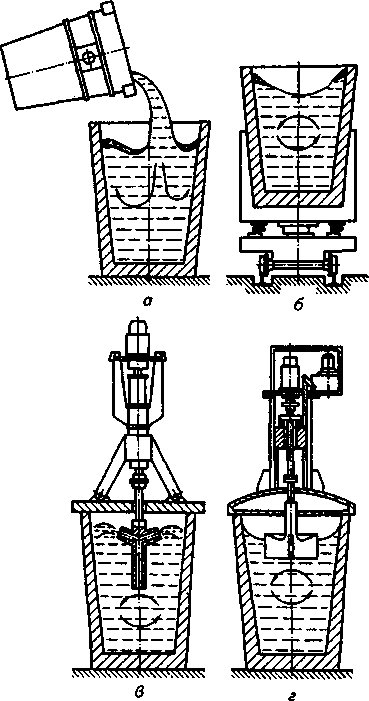 а — падающей струей; б— вибрационным воздей­ствием; в, г —с использованием мешалок
Схема установки для десульфура­ции чугуна:
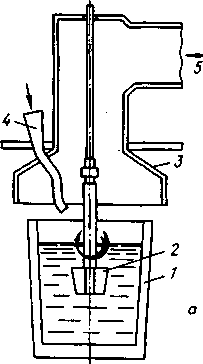 а — с керамической мешалкой; б— с вдуванием реа­гентов (см. на цветной вклейке); 1— ковш с метал­лом; 2 — ротор-мешалка; 3 — колпак для пылеулав­ливания; 4 — подача десульфуратора; 5 — отвод газов
В настоящее время лучшим десульфуратором чугуна признан магний, поскольку его применение по сравне­нию с другими реагентами позволяет получать конечное содержание серы менее 0,01 %, требует малых эксплуа­тационных и капитальных затрат на обработку; сам реагент экологически безопасен так же, как и продукты его реакции с чугуном. Для десульфурации в основном используют гранули­рованный магний; его вводят в ковш с чугуном при помощи фурмы или в виде порошковой проволоки.
Работа с магнием имеет свои осо­бенности, связанные, во-первых, с тем, что магний при нагреве до темпе­ратуры расплавленного металла испа­ряется, объем его возрастает в тысячи раз (рис) и, во-вторых, энергия взаимодействия паров магния с при­месями жидкого металла и с окружаю­щим воздухом (окисление магния с образованием MgO с выделением большого количества тепла: 2Mgr + О2 = 2MgO, ΔG º = -726 900 + + 202,027) настолько велика, что на­блюдается пироэффект в виде яркой вспышки. Поэтому магний вводят в металл обычно под специальным кол­паком-испарителем со щелями для выхода паров магния (рис.) или ка­ким-либо иным способом, исключаю­щим выброс жидкого металла (пасси­вирование кусков магния, заполнение магнием пор в кусках инертного мате­риала, в пористых кусках кокса (рис. ), введение в чугун гранулиро ванного магния в токе природного газа или азота, в составе порошковой проволоки и т. п.).
Изменение объема паров магния ΔVMg при повышении температуры
Фурма для ввода магния в чугун:
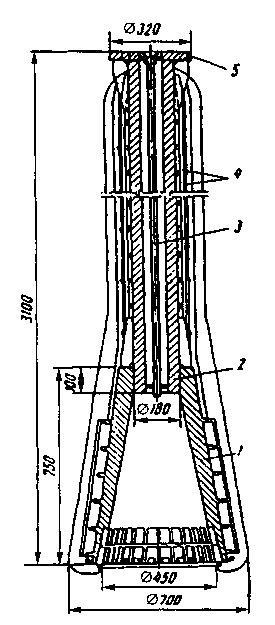 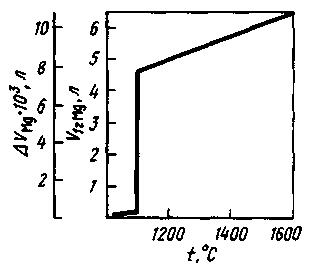 /— испарительная камера с отверстиями для выхо­да паров магния;  2—несущая труба; 3— канал; 4 — стальная арматура (покрывается огнеупорной обмазкой); 5— фланец
Схема установки для десульфурации чугуна магниевым коксом:
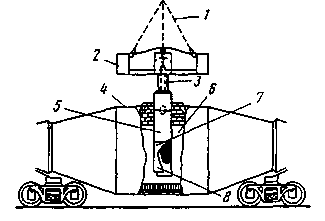 1 — четырехходовой цепной подъемник; 2—сталь­ной балласт; 3— стальной вал; 4— ковш миксерного типа; 5— графитовый стержень; 6— чугун; 7 — магниевый кокс; 8— графитовый колокол
Хорошие результаты по обессериванию чугуна могут быть получены при использовании соды:
 
Na2CO3 + [С] = Na20+ 2CO,
Na2O + [S] + [С] = Na2S + СО
Na2CO3 + 2[С] + [S] = Na2S + ЗСО.
 
Однако при обработке содой в ат­мосферу выделяется большое количество летучих веществ (включая испаря­ющийся Na2O, образующийся при кон­такте соды Na2CO3 с расплавленным металлом). Этот метод требует обяза­тельного наличия стендов, оборудован­ных хорошо действующими пылеулав­ливающими устройствами. Должна быть освоена технология утилизации уловленных соединений натрия.
3. ВНЕДОМЕННАЯ ДЕФОСФОРАЦИЯ ЧУГУНА
Для удаления из жидкого чугуна фос­фора используют обычно или смеси прокатной окалины (или железной руды) с известью и плавиковым шпа­том, или соду, или известь, вдуваемую в потоке кислорода.
При  обработке  смесями   оксидов железа и извести идет реакция
2[Р] + ЗСаО + 5FeO = ЗСаО • Р2О5 + 5Fe.
При обработке содой реакция име­ет вид (рис.)
4[Р] + 5Na2CO3 = 5Na2O • 2Р2О5 + 5С.
Опыт показал, что при наличии в чугуне кремния введение как оксидов железа, так и соды сопровождается энергичным его окислением:
[Si] + 2FeO = Si02 + 2Fe,
[Si] + Na2CO3 = Na2O • SiO2 + C,
[Si] + 2Na2CO3 = 2Na20 • SiO2 + 2CO.
Процесс дефосфорации чугуна на­чинается лишь после удаления крем­ния. Поэтому во всех случаях опера­ции дефосфорации предшествует про­ведение обескремнивания.
При использовании дефосфориро-ванного чугуна удается получать в конвертере ультранизкофосфористую сталь, содержащую (на выпуске из конвертера) менее 0,003 % Р.
Схема установки для дефосфорации чугуна содой с вдуванием и без вдува­ния порошка:
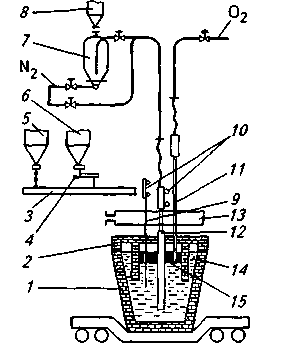 / — чугуновозный ковш; 2—крышка; 3 — конвейер (подача реагентов без вдувания); 4— питатель; 5— бункер для соды; 6— бункер для окалины; 7— пнев-монагнетатель; 8— загрузочный бункер; 9— устрой­ство для отбора проб и измерения температуры; 10— устройство для подъема фурм; 11 — фурма для введения кислорода; 12— фурма для вдувания по­рошка; 13 — зонт для улавливания пыли; 14— ме­талл; 15— шлак
4. ОБЕСКРЕМНИВАНИЕ
В процессе внедоменного обескрем­нивания чугуна решаются следующие технологические задачи: 1) более эф­фективно используются реагенты, вводимые для десульфурации и дефос­форации; 2) обеспечивается последу­ющее ведение плавки в конвертере с минимальным количеством шлака («малошлаковая» или «бесшлаковая» технология).
Для удаления кремния обычно ис­пользуют обработку жидкого чугуна прокатной окалиной или какими-либо иными железорудными материалами, которые подают сверху или в желоб доменной печи, или в ковш. В процес­се обработки окисляются кремний и углерод:
[Si] + 2/3Fe2O3 = (SiO2) + 4/3Fe, 
ΔGoSi= -282377+ 49,11 T;
2[C] + 2/3Fe2O3 = 2CO + 4/3Fe,
ΔGoс =262 074-253,12 Т.
5. СОВМЕСТНОЕ ПРОВЕДЕНИЕ ОПЕРАЦИЙ ДЕСУЛЬФУРАЦИИ И ДЕФОСФОРАЦИИ
Как известно, для проведения опера­ций дефосфорации и десульфурации требуются разные условия: для успеш­ной дефосфорации желательны высо­кий окислительный потенциал и невы­сокая температура, а для десульфура­ции требуются невысокий окис­лительный потенциал и повышенная температура. На рис. показан один из вариантов решения проблемы орга­низации операций дефосфорации и де­сульфурации в одном агрегате. В зоне выхода из фурмы, через которую пода­ется в глубь металла окислительная смесь, имеет место окисление фосфо­ра. На границе раздела металл—высо­коосновный малоокисленный шлак происходит удаление серы.
Возможен и другой вариант техно­логии. В предварительно обескрем-ненный чугун вдувают порошок изве­сти, а через верхнюю фурму поверх­ность металла обдувают кислородом и таким образом проводят дефосфора-цию. Затем отключают кислородную фурму, а через первую для удаления серы начинают вдувать соду. На ис­пользующем эту технологию заводе Kobe Steel (Япония) содержание фос­фора в чугуне снижают с 0,080 до 0,010 %, а серы - с 0,050 до 0,010 %.
Схема ра­финирования  чугу­на   от   фосфора   и серы:
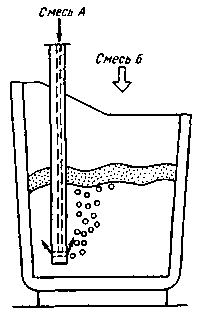 смесь А — известь, же­лезная руда (окалина), плавиковый шпат; смесь Б — известь и плавиковый шпат
На ряде заводов (особенно в Япо­нии) технология внедоменной обра­ботки чугуна, включающая удаление серы, кремния и фосфора, широко ис­пользуется. Технология названа SMP (Slag Minimising Process). SMP-процесс используют в основном для получения стали промышленного производства с минимальными затратами на рафини­рование путем стабилизации содержа­ния кремния в чугуне на низком уровне (0,2—0,25 %). Этим достигается увели­чение выхода годного, снижение рас­хода флюсов в конвертерном цехе при увеличении стойкости футеровки, про­изводительности и т. д.
Окисление кремния можно прово­дить на желобе доменной печи или в передвижном миксере путем верхней подачи окалины (28 кг/т чугуна) в струе газа. Полученный шлак удаляют (рис.).
Схема производства стали по техно­логии SMP:
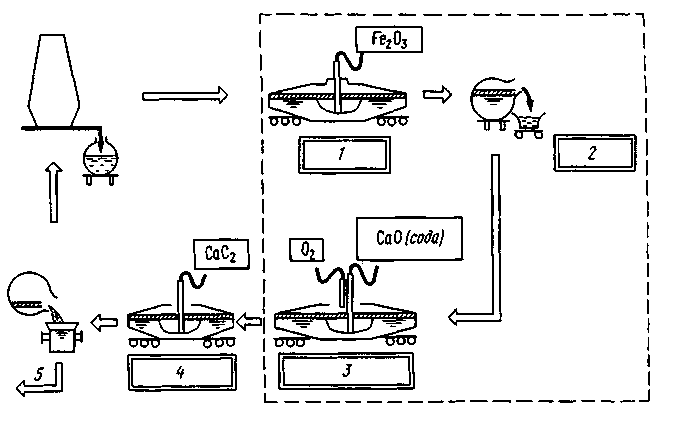 1 — десиликониза­ция; 2—скачива­ние шлака; 3 — дефосфорация; 4 — десульфурация; 5— к конвертеру